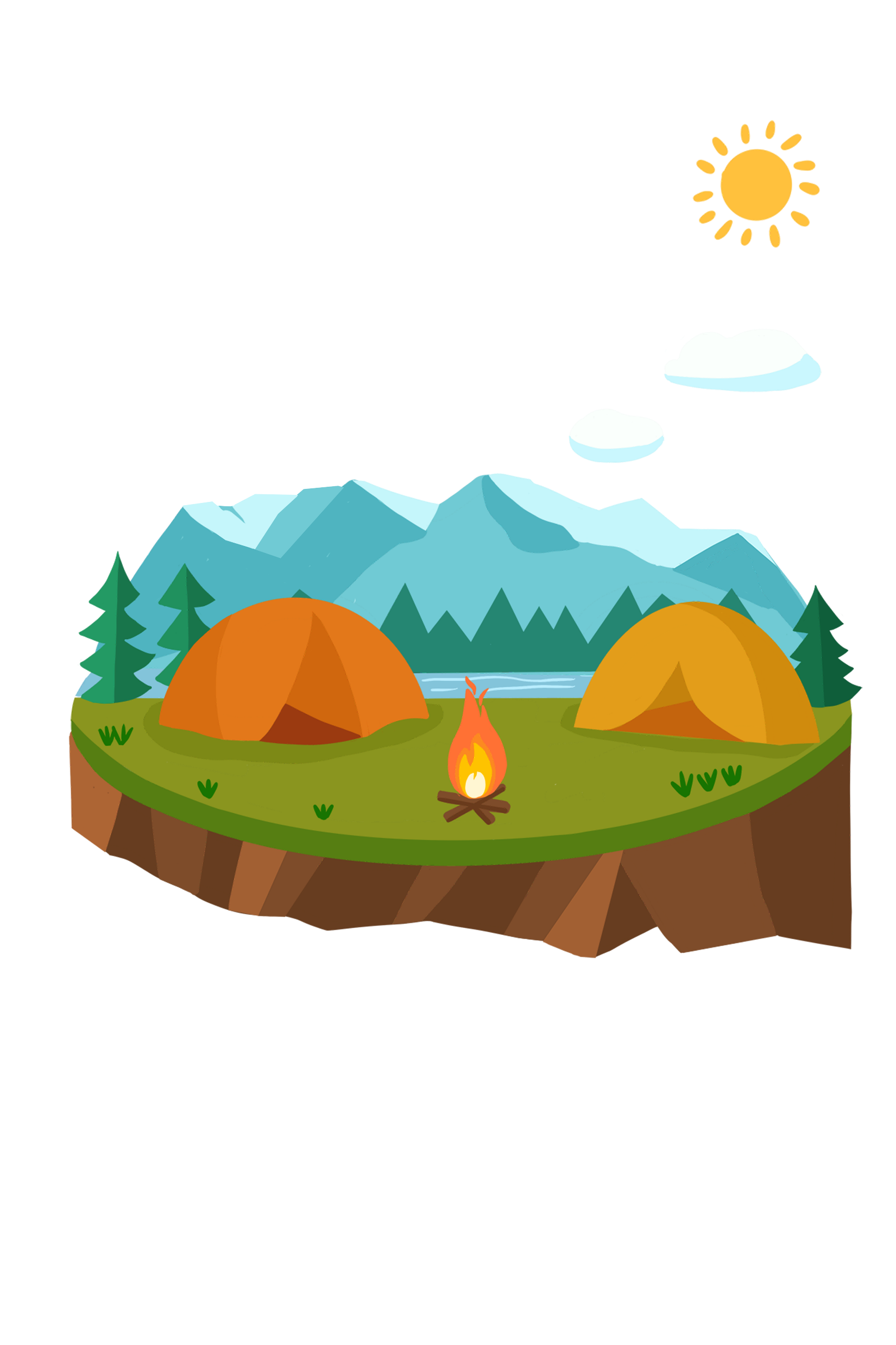 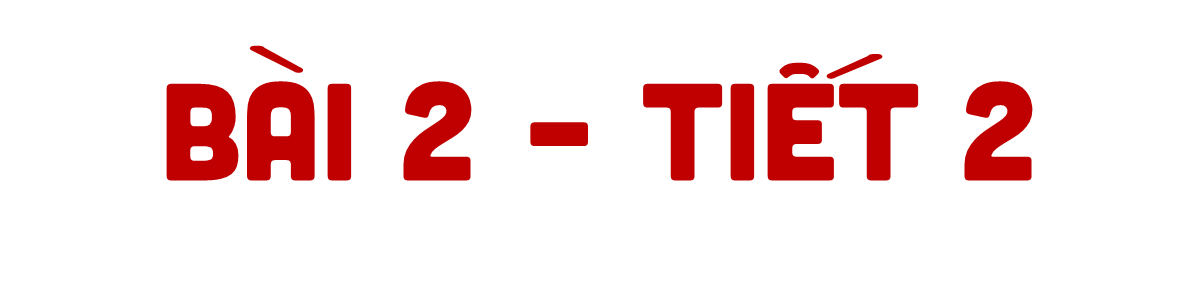 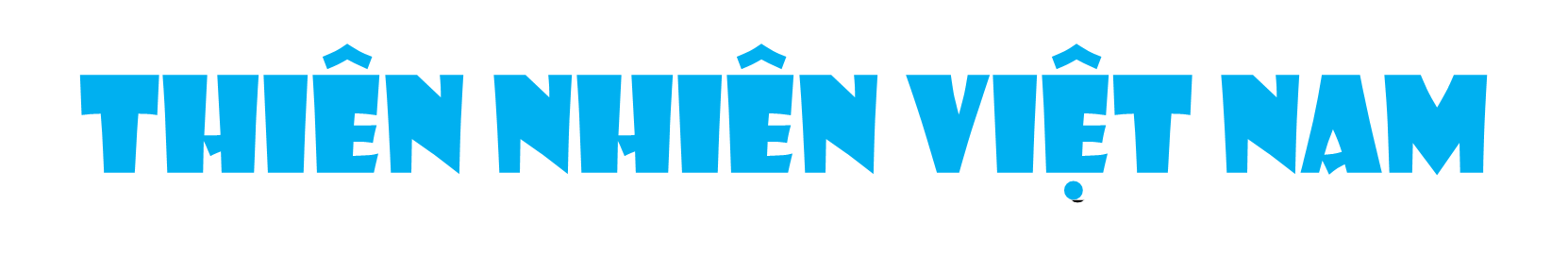 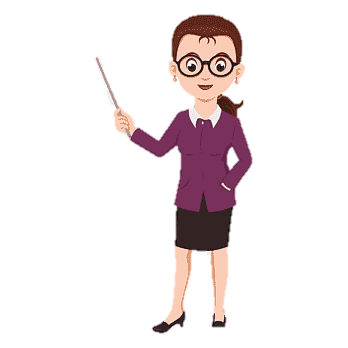 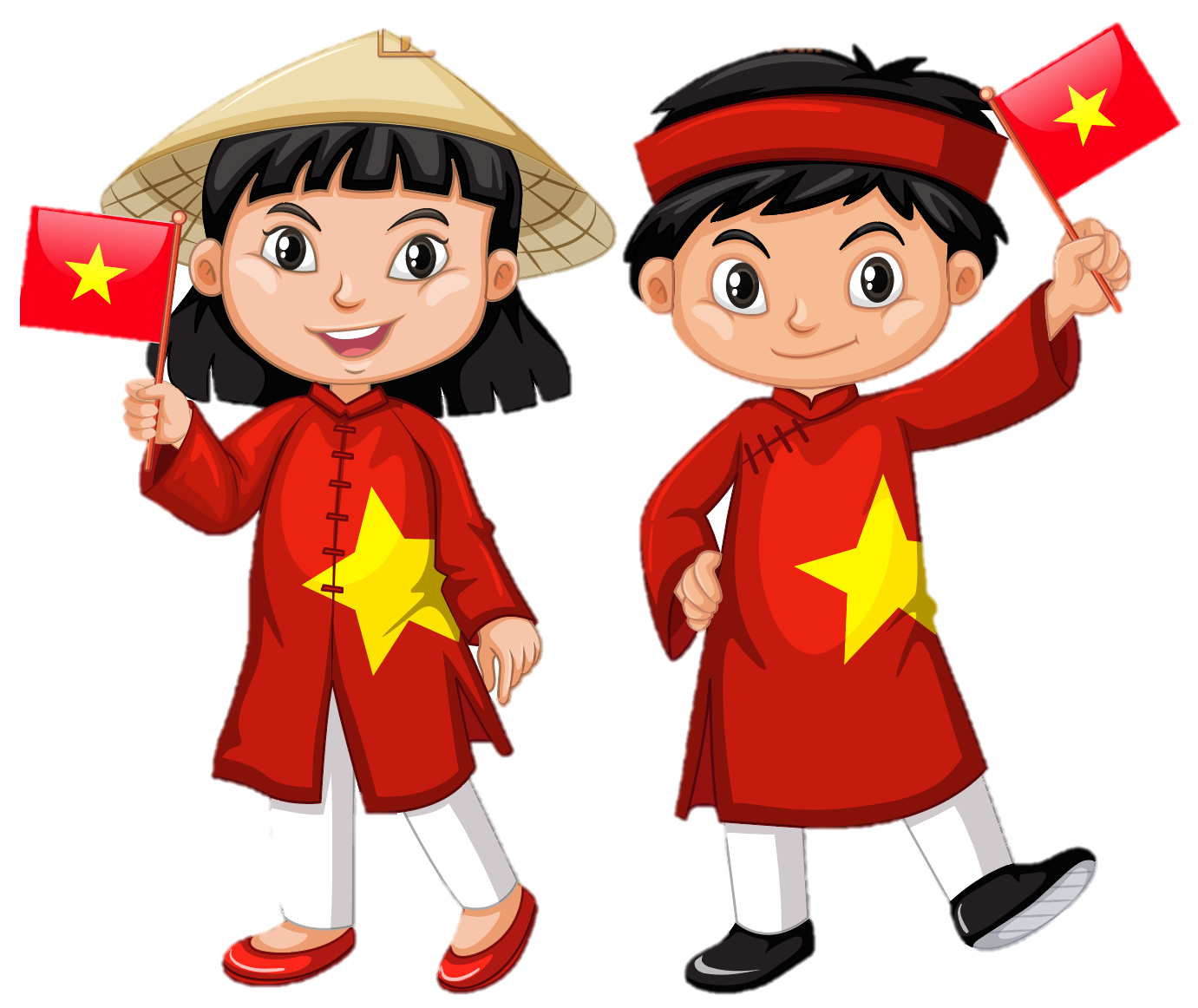 8
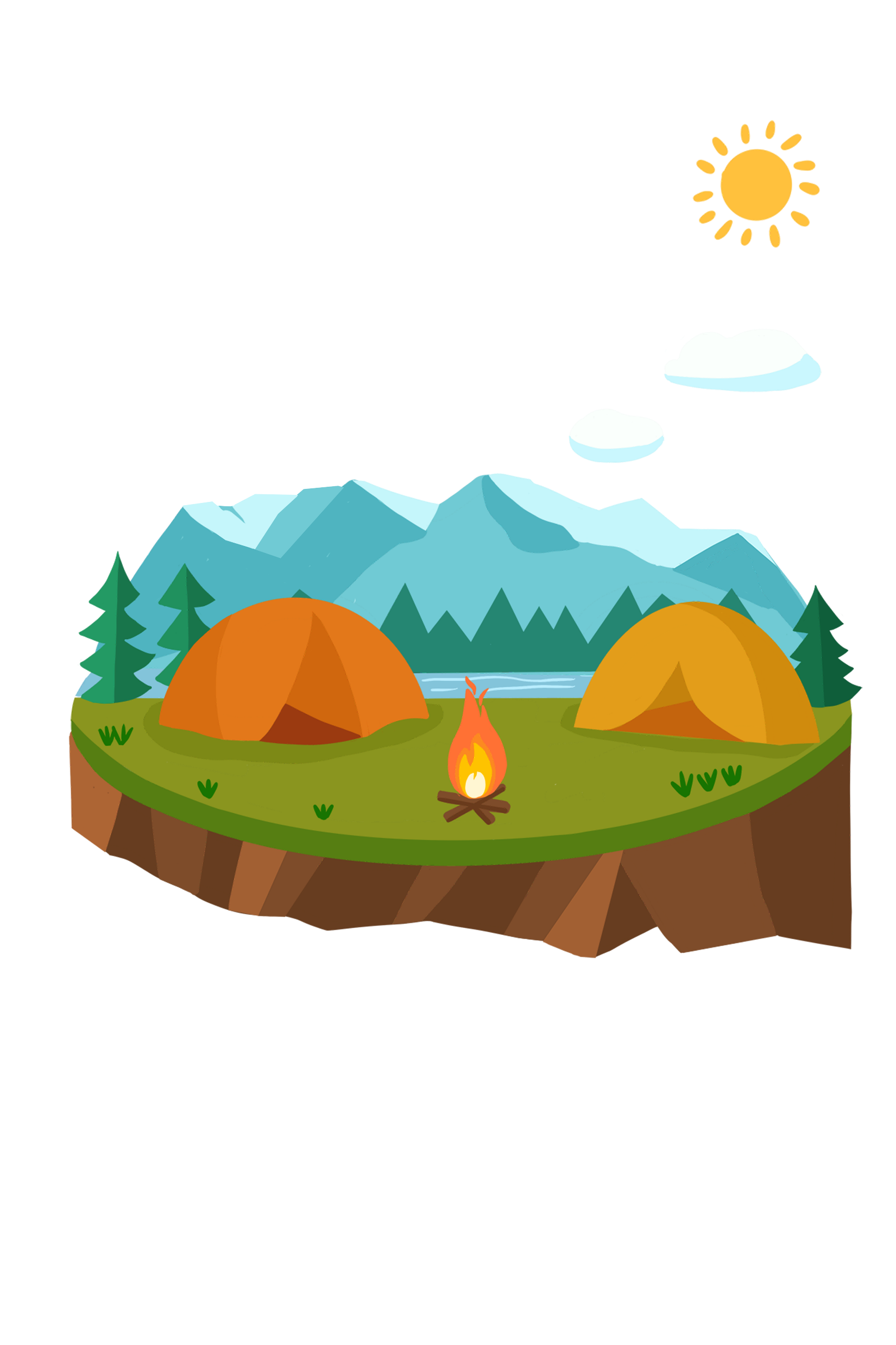 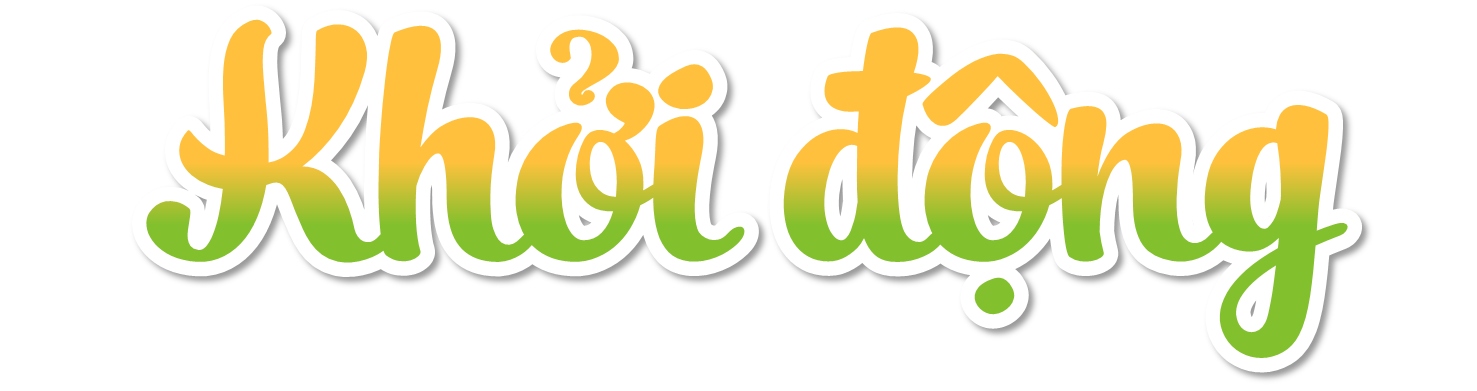 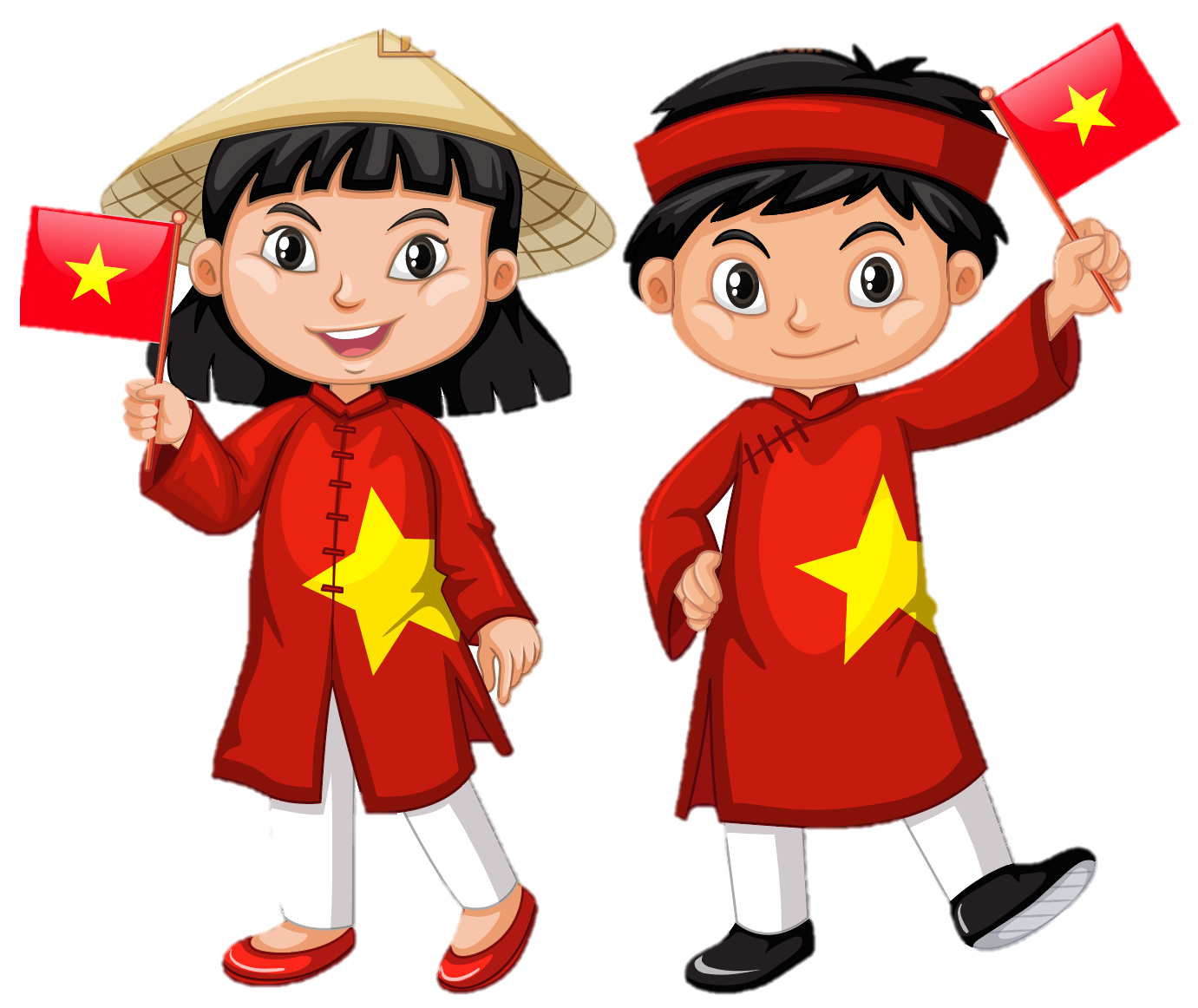 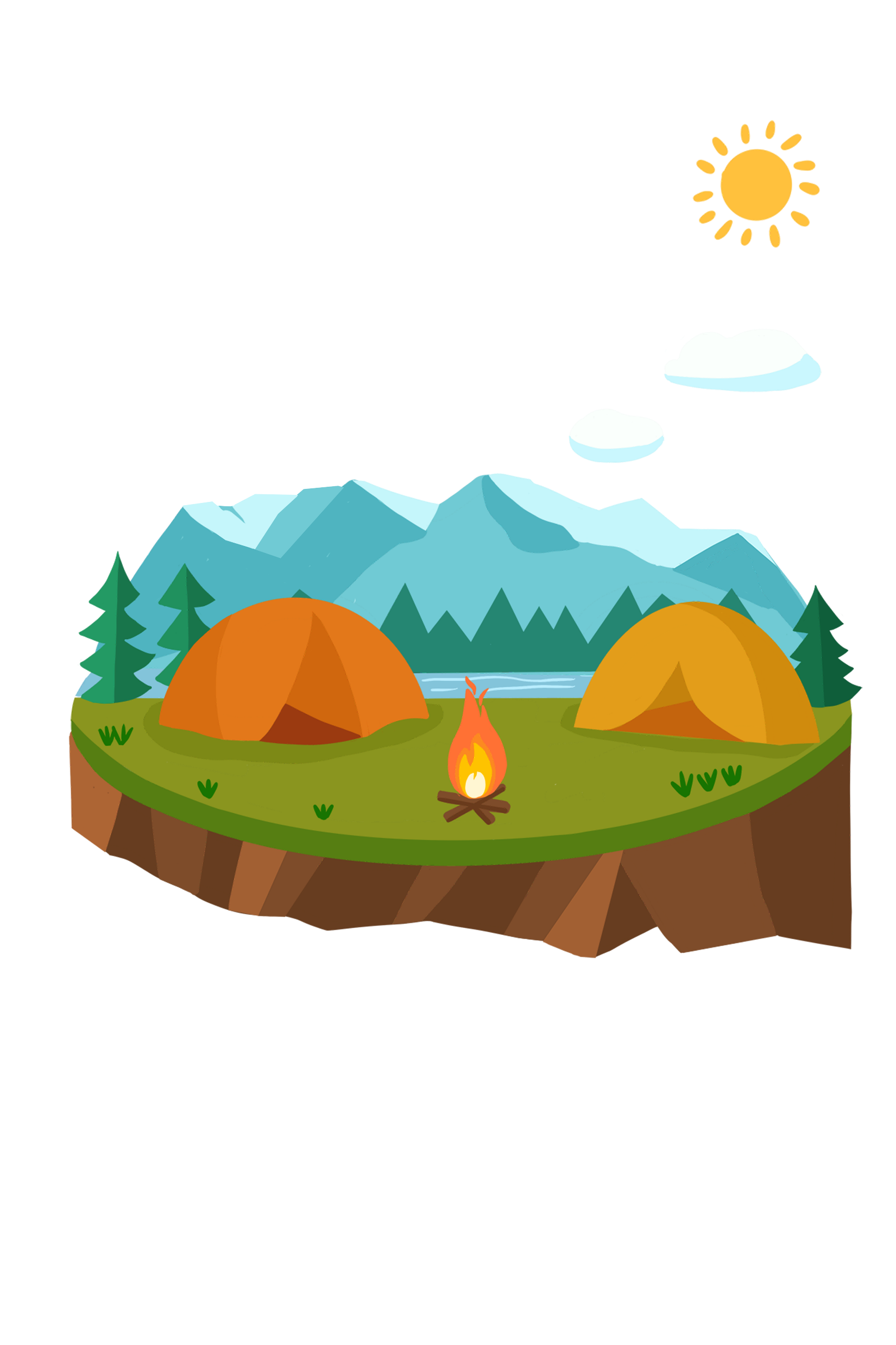 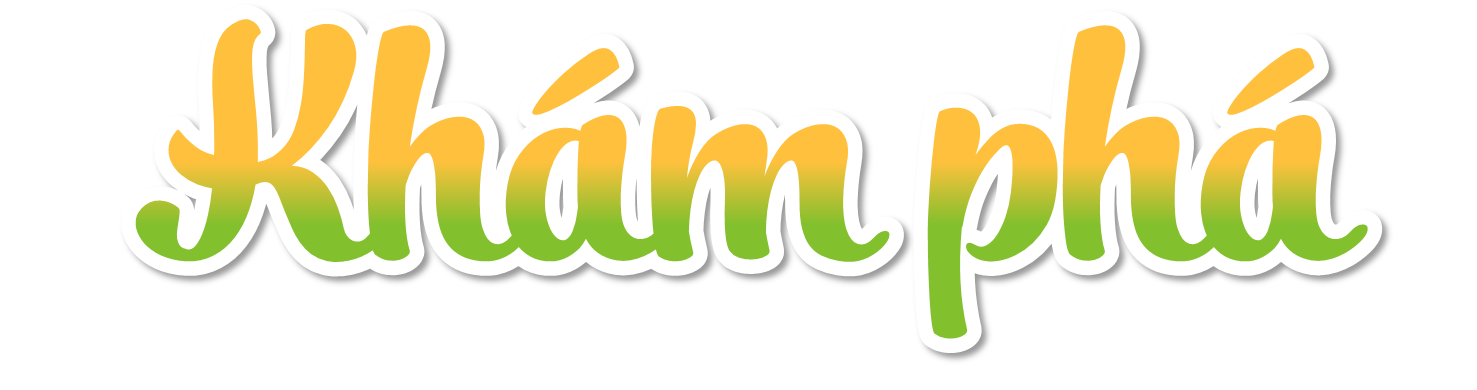 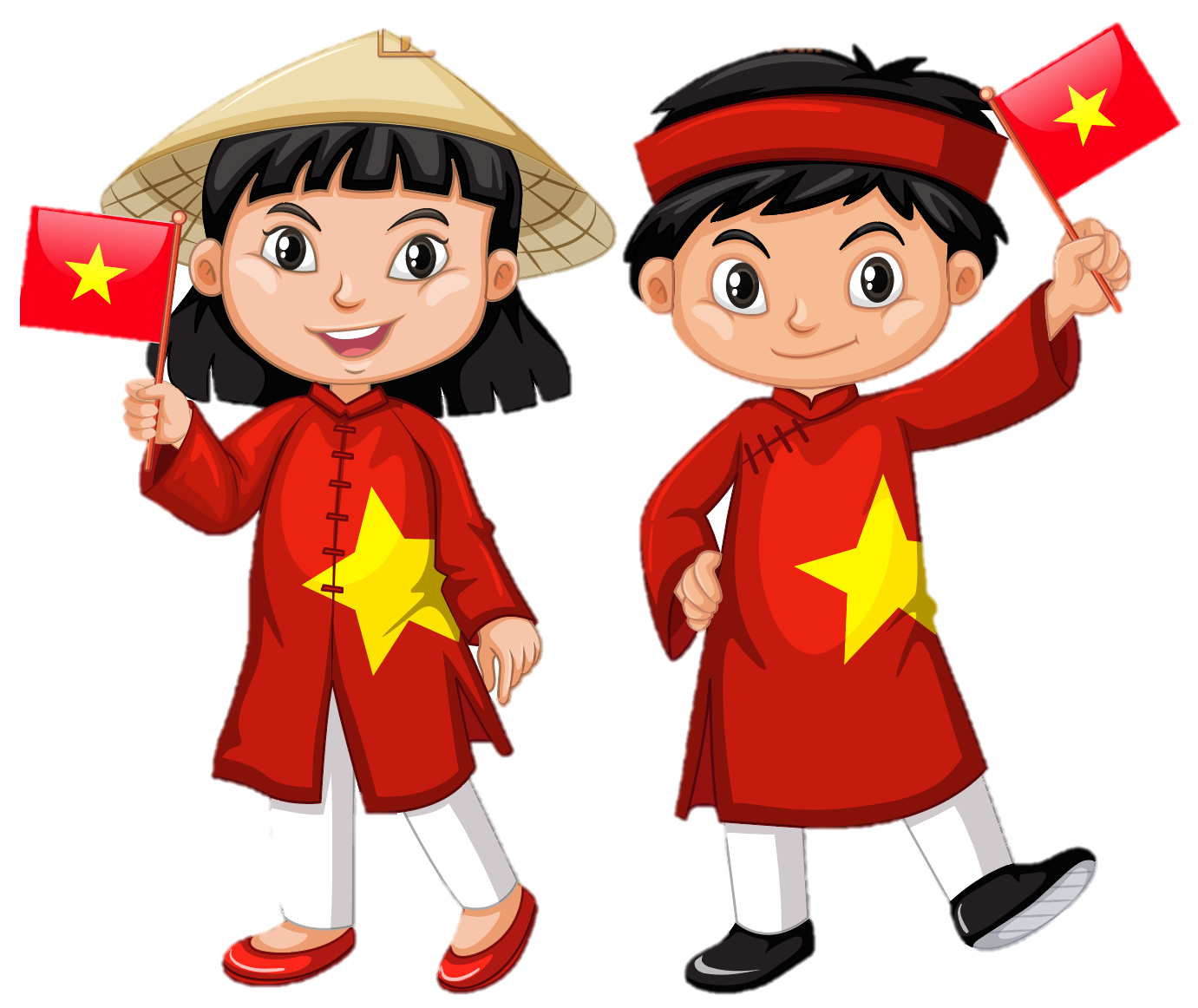 7
2. Tìm hiểu về khí hậu, sông hồ
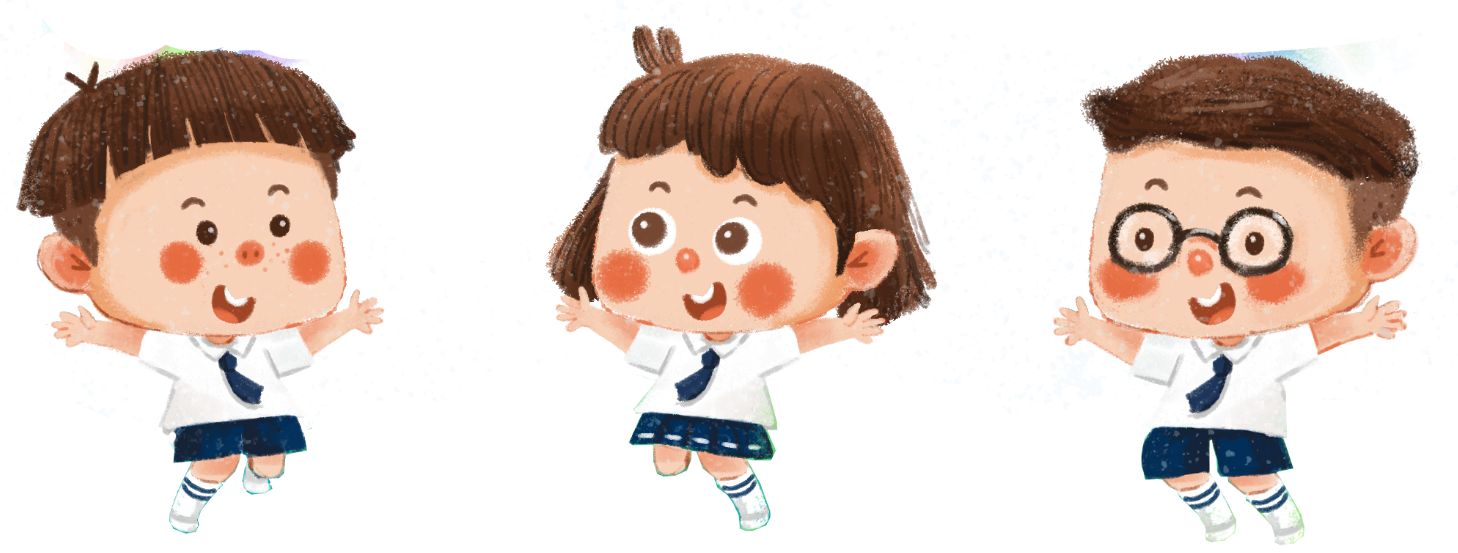 a) Khí hậu
Đọc thông tin, bảng nhiệt độ trung bình của Hà Nội và Thành phố Hồ Chí Minh, quan sát các hình 3, 4, em hãy:
Trình bày đặc điểm chính của khí hậu nước ta.
Nêu những thuận lợi và khó khăn của khí hậu đối với đời sống và hoạt động sản xuất.
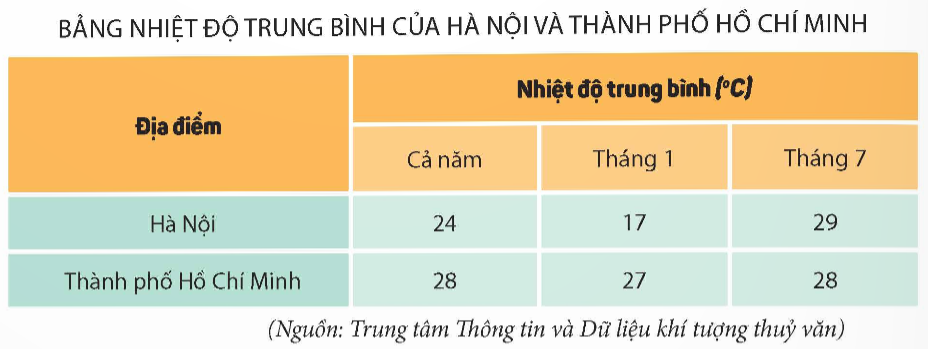 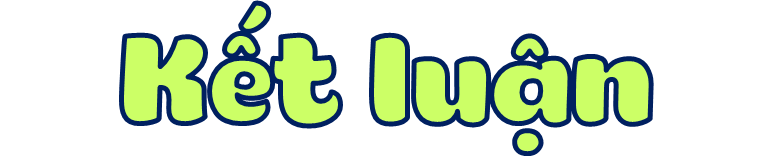 Việt Nam có khí hậu nhiệt đới ẩm gió mùa. Nhiệt độ trung bình năm trên cả nước đều lớn hơn 20°C (trừ vùng núi cao).
Lượng mưa lớn, trung bình năm từ 1 500 đến 2 000 mm.
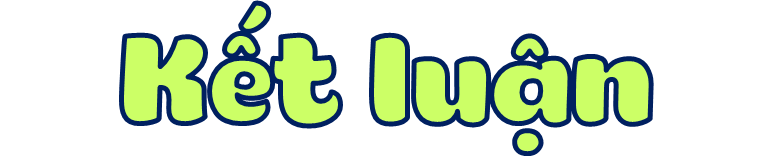 Một năm có hai mùa gió chính: gió mùa mùa đông chủ yếu có hướng đông bắc và gió mùa mùa hạ chủ yếu có hướng tây nam, đông nam.
Khí hậu giữa miền Bắc và miền Nam (ranh giới là dãy núi Bạch Mã) có sự khác nhau: miền Bắc có một mùa hạ nóng, mưa nhiều và một mùa đông lạnh mưa ít hơn; miền Nam nóng quanh năm có hai mùa mưa – khô rõ rệt.
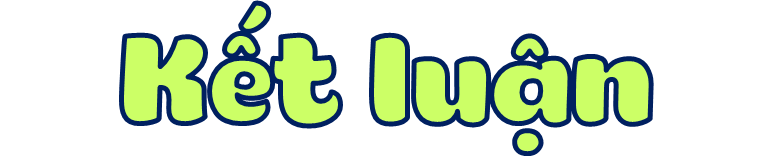 Khí hậu thuận lợi có cây trồng phát triển quanh năm cho năng suất cao, có sản phẩm nông nghiệp đa dạng.
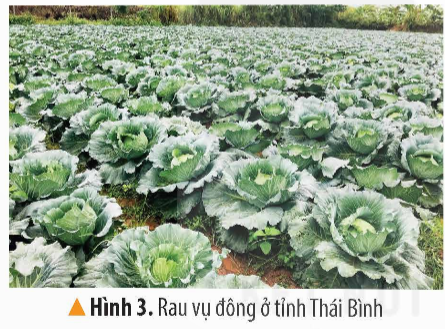 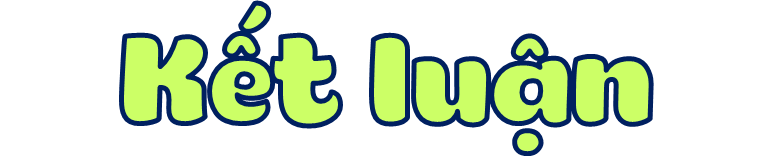 Nước ta cũng chịu ảnh hưởng của nhiều thiên tai như bão, lũ lụt, hạn hán,... gây khó khăn cho đời sống và hoạt động sản xuất.
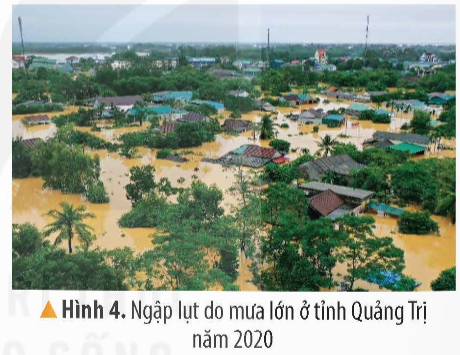 b) Sông, hồ
Đọc thông tin và quan sát các hình 5, 6, em hãy:
- Trình bày đặc điểm của sông, hồ ở nước ta.
- Nêu vai trò của sông, hồ đối với đời sống và hoạt động sản xuất.
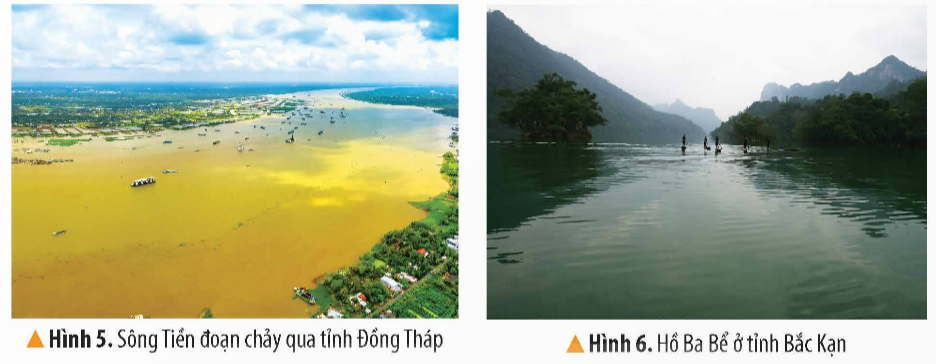 Sông, hồ có vai trò gì đối với sinh hoạt?
Sông, hồ có vai trò gì đối với 
thuỷ điện?
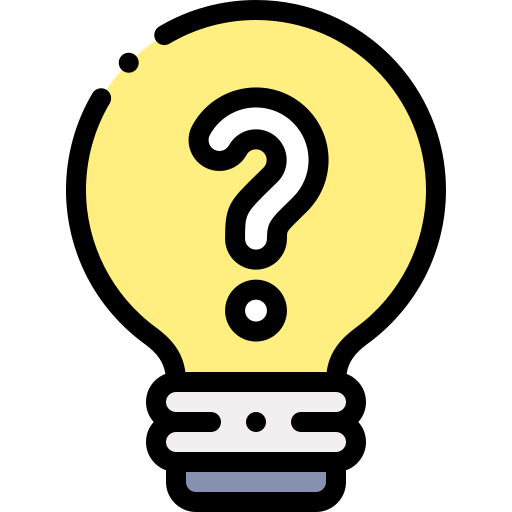 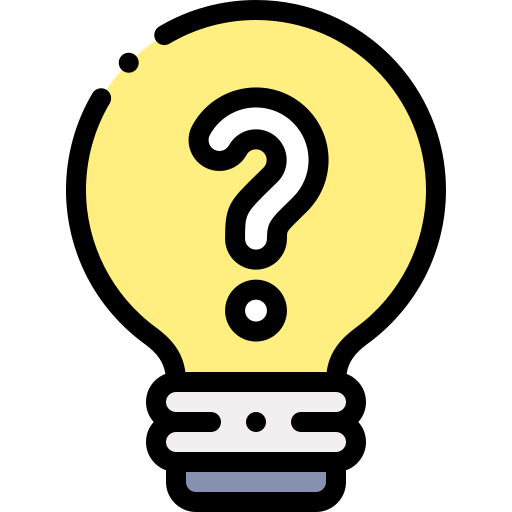 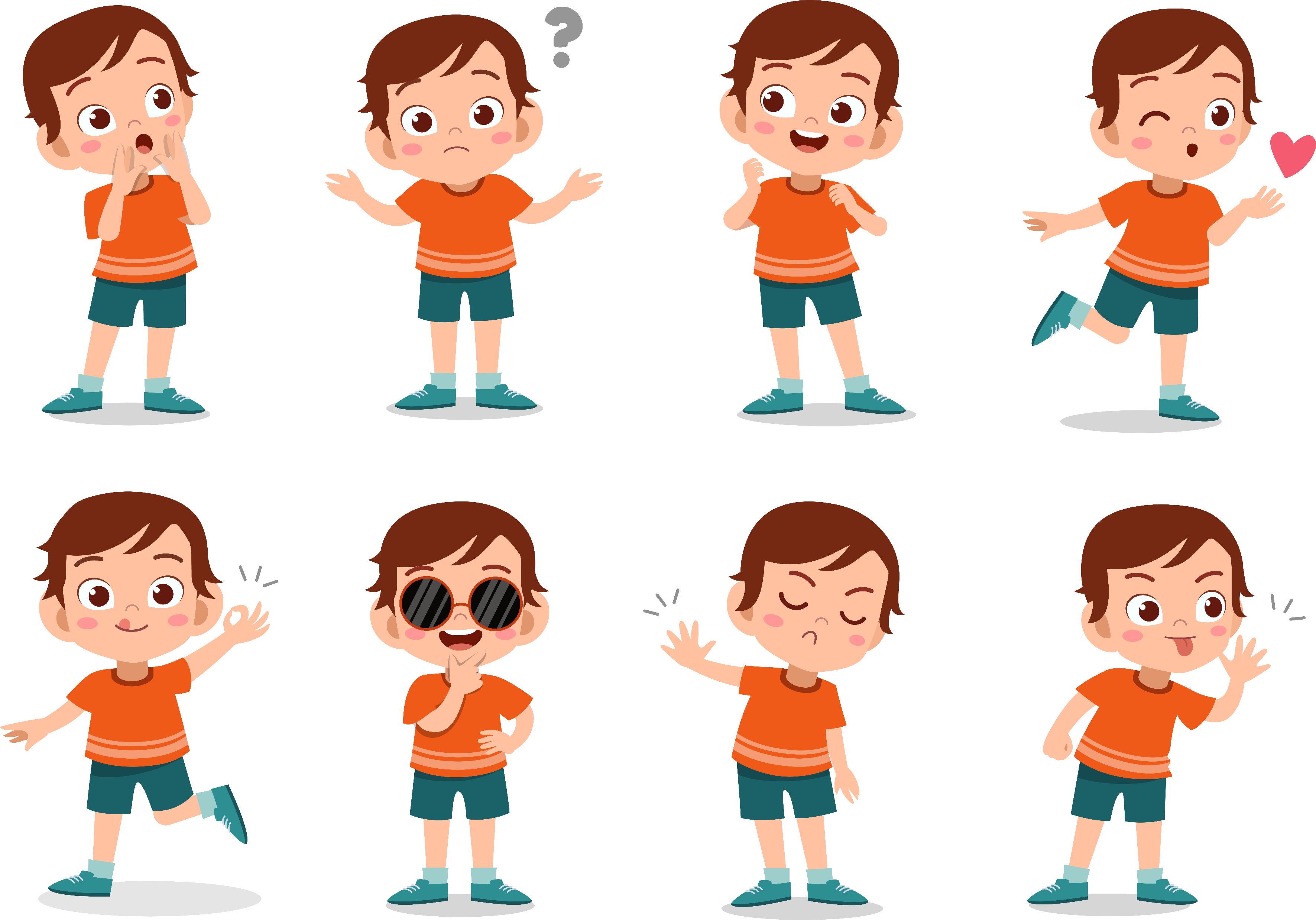 Sông, hồ cung cấp nước cho sản xuất và sinh hoạt, tạo điều kiện phát triển đánh bắt và nuôi trồng thuỷ sản, du lịch, giao thông đường thuỷ, thuỷ điện,...
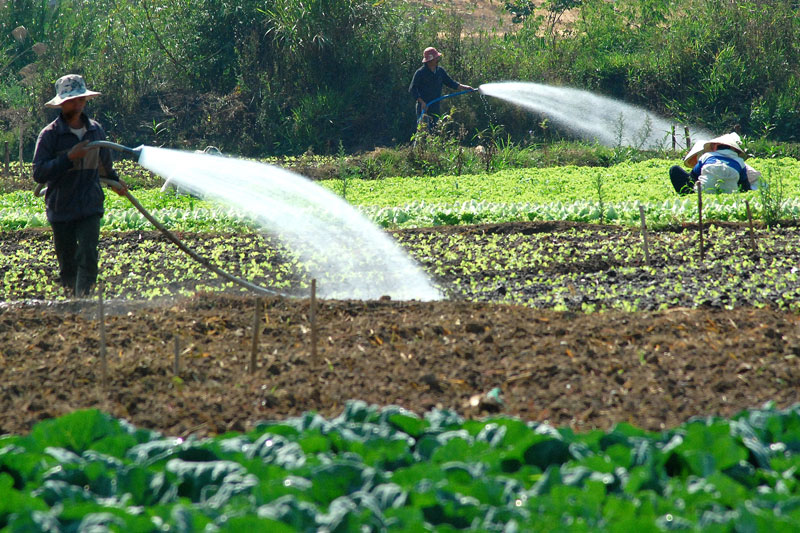 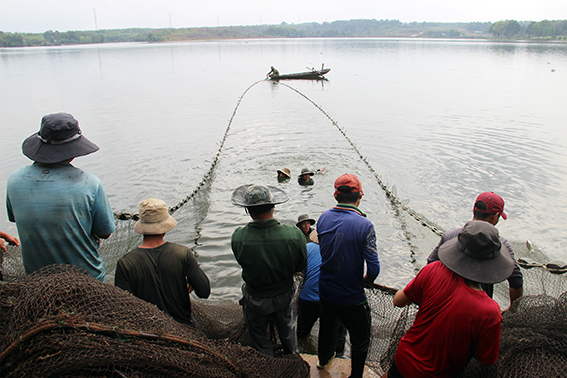 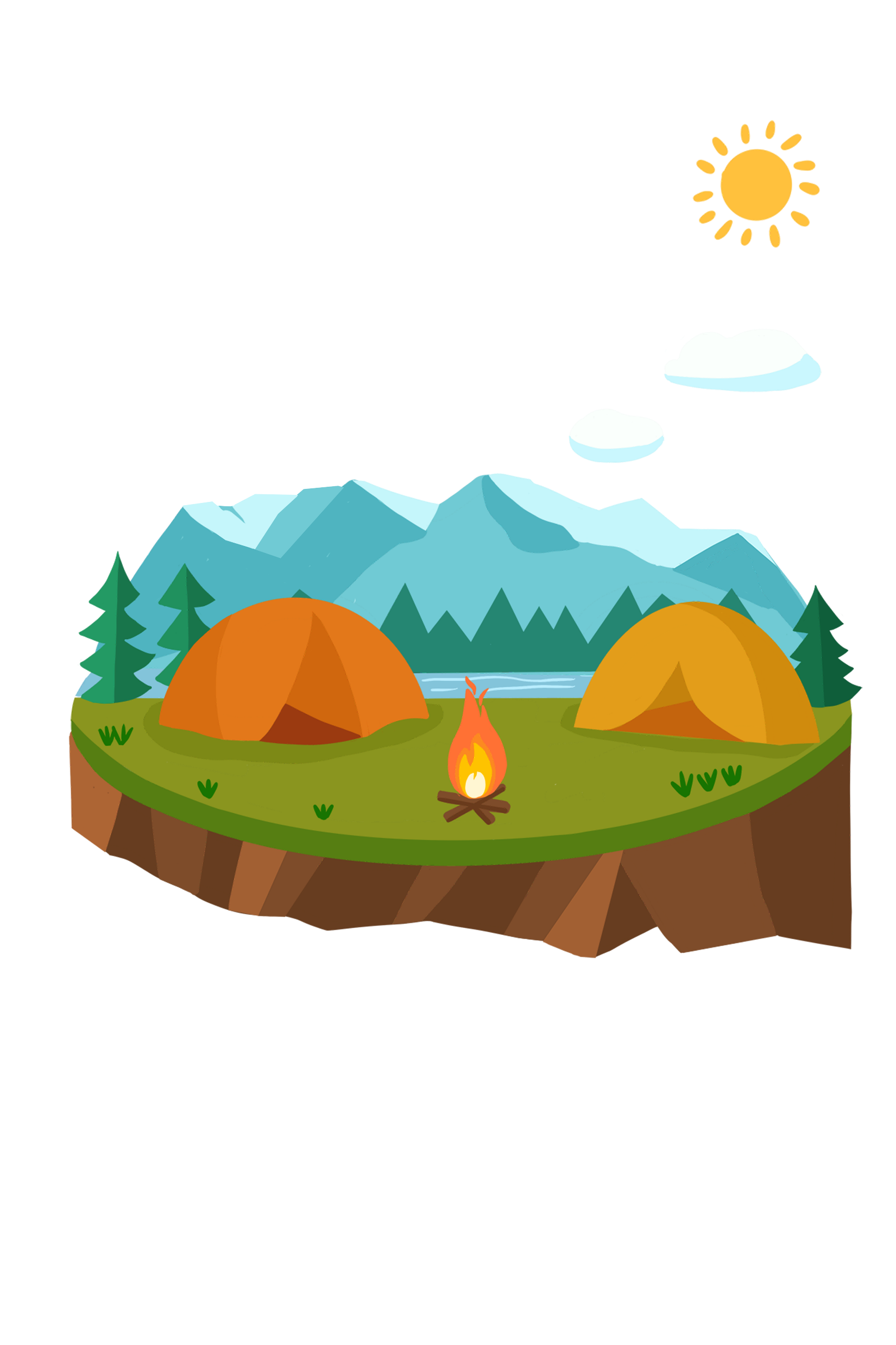 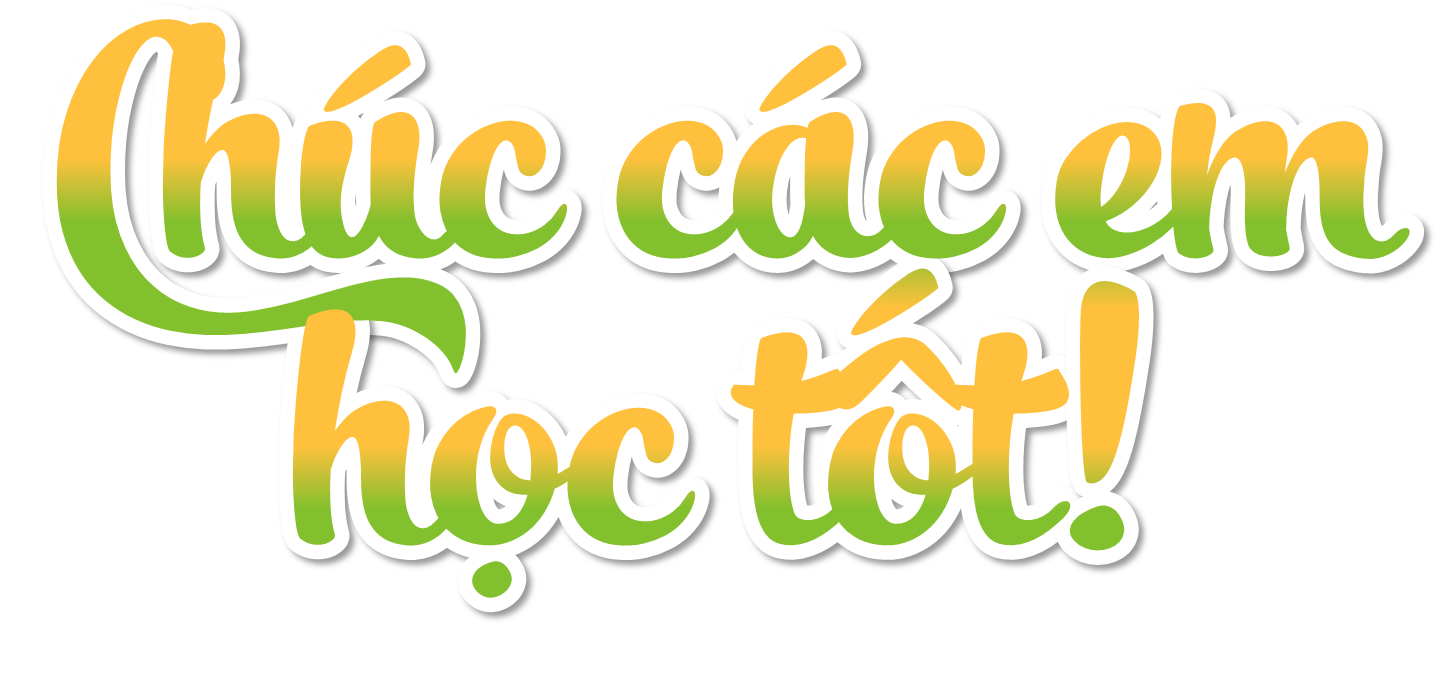